المحاضرة الرابعة تاريخ مشكلة النزاع
رقية شاكر منصور/استاذ مساعد دكتور
عقيدة وفكر اسلاميالمرحلة الثانيةقسم علوم القران الكريم
جامعة بغداد/كلية التربية للبنات
العراق
يقولون أن أول من نفى الصفات الالهية شخصان هما: الجعد بن درهم ،والجهم بن صفوان، وقد بنى الجهم فكرته على ركنين هما:
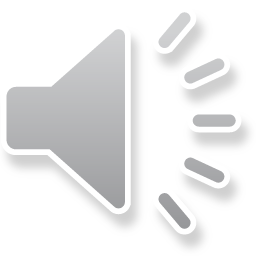 1- لغوي/ 
قال : المماثلة هي :الاشتراك في الاسم. وكان يقول :لا أصف الباري تعالى بوصف يجوز إطلاقه على غيره كحي وعالم ومريد... ولذا اثبت الجهم لله تعالى صفة القدرة والخلق والايجاد ،،لأنه لا أحد يوصف بهذا من الخلق .
2- فلسفي
 / كان الجهم جبريا ،  فنفى القدرة الانسانية والاستطاعة فالإنسان مجبر في افعاله جميعا .وجاء المعتزلة فنفوا الصفات الالهية . ويعد واصل بن عطاء شيخ المعتزلة اول من نفى الصفات منهم ، وقال: (من اثبت معنى او صفة قديمة فقد اثبت إلهين)